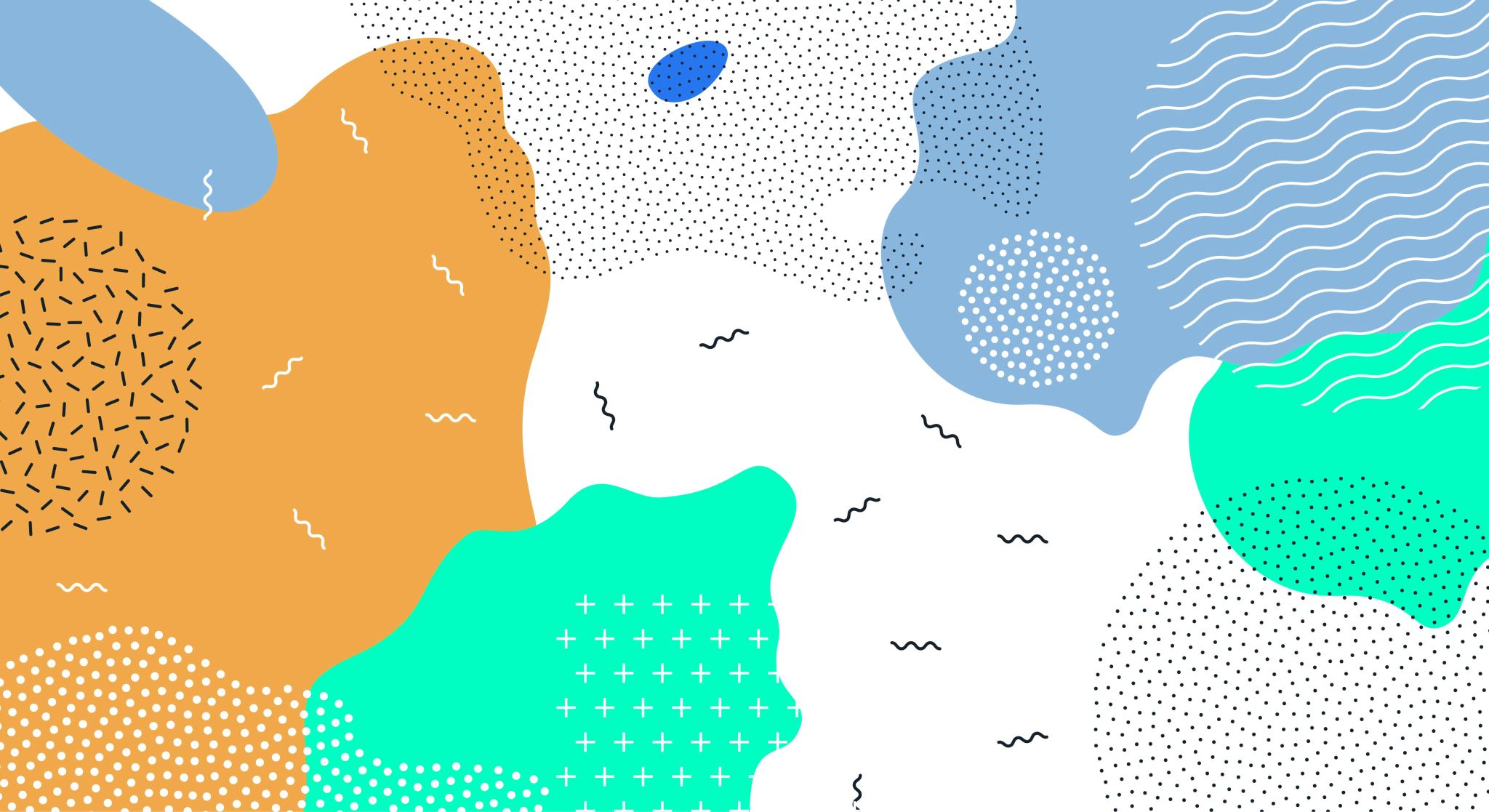 Συνθετική ερευνητική εργασία (project), παρατήρηση και ημερολογίο
Σύμφωνα με τον David Kolb, υπάρχουν τέσσερις διαφορετικές κατηγορίες μαθητευομένων: 
Αυτοί  που μαθαίνουν  από τα συναισθήματα. 
Αυτοί  που μαθαίνουν βλέποντας κι ακούγοντας. 
Αυτοί  που μαθαίνουν με τη σκέψη. 
Αυτοί  που μαθαίνουν με την πράξη.
Με τον όρο Σύνθετη Ερευνητική Εργασία προσδιορίζουμε κάθε οργανωμένη μαθησιακή δραστηριότητα, συλλογικής συνήθως μορφής, που αναπτύσσεται σε πλαίσιο ελεύθερης επιλογής με προκαθορισμένο σχέδιο και αποβλέπει στη διερεύνηση, οργάνωση και διαχείριση γνώσεων, υλικών, αξιών και δράσεων (οι οποίες αφορούν ολιστικές καταστάσεις της πραγματικότητας και ενδιαφέρουν άμεσα τους εμπλεκομένους εκπαιδευομένους ως άτομα ή ως μέλη κοινωνικών ομάδων).
Η διδακτική διαδικασία που αξιοποιεί τις σύνθετες εργασίες (Project Based Learning-PBL) εδράζεται στο μαθητοκεντρικό μοντέλο μάθησης και εστιάζει στην ενασχόληση με αυθεντικές και βιωματικές δραστηριότητες που εμπλέκουν τους εκπαιδευομένους (ατομικά και ομαδικά) στη διερεύνηση και επίλυση προβλημάτων, στη λήψη αποφάσεων και στην επιστημονική έρευνα. 
Οι εκπαιδευόμενοι έχοντας ως αρωγό το φάσμα των αλληλεπιδράσεων που αναπτύσσεται (μεταξύ εκπαιδευομένων, μεταξύ εκπαιδευομένων και εκπαιδευτικού, μεταξύ εκπαιδευομένων και μαθησιακών πόρων) κατά τη διάρκεια της διδακτικής διαδικασίας, εμπλέκονται με ενεργητικό και βιωματικό τρόπο στη διαχείριση σύνθετων εργασιών και αναπτύσσουν ισχυρές γνωστικές, επικοινωνιακές και μεταγνωστικές δεξιότητες.
Η διαδικασία του σχεδιασμού
φάση προβληματισμού, κατά την οποία τίθεται το υπό διερεύνηση-επίλυση πρόβλημα από τον εκπαιδευτικό, διατυπώνονται αρχικές ιδέες-υποθέσεις από τους εκπαιδευομένους, προσδιορίζονται με σαφήνεια τα ερευνητικά ερωτήματα, κ.λπ.,
φάση προγραμματισμού, κατά την οποία πραγματοποιείται η κατανομή των εκπαιδευομένων σε ομάδες εργασίας, ο καταμερισμός των δραστηριοτήτων που θα αναλάβει η κάθε ομάδα και η ανάληψη διακριτών καθηκόντων από τα μέλη της ομάδας
φάση παρουσίασης και διάχυσης των απορρεόντων αποτελεσμάτων της έρευνας ενώπιον της τάξης ή και της ευρύτερης σχολικής κοινότητας. Η μορφή της  παρουσίασης μπορεί να είναι:  γραπτή  προφορική  καλλιτεχνική  να συνδυάζει τα παραπάνω στο πλαίσιο μιας εκδήλωσης
φάση αξιολόγησης, κατά την οποία οι ομάδες των εκπαιδευομένων αποτιμούν μέσω της αυτοαξιολόγησης και της ετεροαξιολόγησης: α) τα αποτελέσματα της σύνθετης εργασίας που εκπόνησαν, β) τη διαδικασία που ακολούθησαν (μεθοδολογία, μέσα-τεχνικές που αξιοποίησαν) και γ) την επίτευξη ή μη των επιδιωκόμενων διδακτικών στόχων (τόσο σε ατομικό όσο και ομαδικό επίπεδο).
Η συνθετική ερευνητική εργασία ως εργαλείο αξιολόγησης
Η σύνθετη εργασία αποτελεί μια ιδιαίτερα δυναμική τεχνική αξιολόγησης, τόσο για τον ίδιο τον εκπαιδευόμενο, καθώς εμπλέκεται ενεργά στη διαδικασία της αξιολόγησης (μέσω της αυτοαξιολόγησης, ετεροαξιολόγησης και του φακέλου εργασιών), όσο και για τον εκπαιδευτικό, καθώς μπορεί να σχηματίσει μια ξεκάθαρη και λεπτομερή εικόνα της μαθησιακής πορείας και εξέλιξης των εκπαιδευομένων του.
Ο εκπαιδευτικός μέσω των project μπορεί να αποτιμήσει ολιστικά, τόσο τα προϊόντα της μάθησης (ατομικά-ομαδικά παραδοτέα που παράγουν οι εκπαιδευόμενοι) όσο και την πορεία μάθησης, τους ρόλους που αναλαμβάνει ο εκπαιδευόμενος, τις συσχετίσεις και τις αλληλεπιδράσεις που αναπτύσσονται κατά τη διάρκεια της μαθησιακής διαδικασίας, στοιχεία που συνθέτουν την πεμπτουσία της αξιολόγησης
Προϋποθέσεις εφαρμογής
Ενημέρωση
Χρόνος
Χώρος
Συνεργασίες
Τα χαρακτηριστικά
Έχει αρχή, μέση και τέλος 
Είναι μαθητοκεντρική 
Οδηγεί σε «χειροπιαστά» αποτελέσματα 
Έχει θέμα  που ενδιαφέρει τους μαθητές 
Η συλλογική δράση μαθητών και εκπ/κων 
Αντιμετωπίζει προβλήματα προς επίλυση 
Η διαρκής αξιολόγηση  και ανατροφοδότηση 
Είναι  μια «εξωστρεφής» βιωματική και επικοινωνιακή,  εκπαιδευτική  διαδικασία
Πλεονεκτήματα
Μειονεκτήματα
Ολιστικός χαρακτήρας
Καλλιέργεια δεξιοτήτων και στάσεων
Κριτική σκέψη
Κοινωνικοποίηση
Διεπιστημονικότητα
Αυτοαξιολόγηση/Ετεροαξιολόγηση
Χρονοβόρα
Αποκλίσεις στην επίδοση
Ασάφεια ως προς το περιεχόμενο 
Θυσιάζει τους μαθησιακούς στόχους για να είναι ευχάριστη στους μαθητές
Η παρατήρηση
Στο χώρο της εκπαίδευσης η συστηματική παρατήρηση των εκπαιδευομένων αποτελεί μια από τις πλέον γνωστές τεχνικές συλλογής, ανάλυσης και αποτίμησης δεδομένων που χρησιμοποιείται από τους εκπαιδευτικούς, προκειμένου να παρακολουθήσουν την πορεία εξέλιξης της μαθησιακής διαδικασίας και να εξαγάγουν χρήσιμα συμπεράσματα για την πρόοδο και τα προβλήματα που αντιμετωπίζουν οι εκπαιδευόμενοί τους.
Σε μια παραδοσιακή τάξη, η φυσική παρουσία ενός εκπαιδευτικού του επιτρέπει να παρατηρεί συστηματικά τους εκπαιδευομένους και να συλλέγει δεδομένα που αφορούν 
το βαθμό εμπλοκής τους στη μαθησιακή διαδικασία (ενεργητική-παθητική συμμετοχή), 
την προσπάθεια που καταβάλλουν, 
το ενδιαφέρον που επιδεικνύουν, 
τις πρωτοβουλίες που αναπτύσσουν, 
τη δημιουργία κινήτρων, 
τη διαμόρφωση στάσεων,
την πρόοδο που σημειώνουν, 
τον τρόπο επικοινωνίας και το βαθμό συνεργασίας που αναπτύσσεται, 
Τα προβλήματα και τις αδυναμίες που αντιμετωπίζουν.
Το φύλλο παρατήρησης
Στο φύλλο παρατήρησης αποτυπώνονται με συστηματικό και οργανωμένο τρόπο, σε τακτά χρονικά διαστήματα, συνοπτικές παρατηρήσεις για κάθε εκπαιδευόμενο, που συσχετίζονται με την πρόοδο που σημείωσε στα αντίστοιχα χρονικά διαστήματα, όπως προσπάθειες που κατέβαλε, ενεργητική συμμετοχή του στη διδακτική διαδικασία, βαθμός ανταπόκρισης στις δραστηριότητες που ανέλαβε, κ.λπ
Το ημερολόγιο
Σύμφωνα με την τεχνική του ημερολογίου, ο εκπαιδευόμενος καλείται να αποτυπώσει σε μορφή προσωπικού ημερολογίου για συγκεκριμένο χρονικό διάστημα που ορίζεται από τον εκπαιδευτικό:
την προσπάθεια που κατέβαλε,
τις τεχνικές-μέσα-εργαλεία που αξιοποίησε, προκειμένου να φέρει εις πέρας τις δραστηριότητες που κλήθηκε να εκπονήσει,
τα προβλήματα-δυσκολίες που αντιμετώπισε (π.χ. ερωτήσεις ή θέματα που δημιούργησαν κενά στην κατανόηση κάποιας έννοιας-προσέγγισης και πώς αντιμετωπίστηκαν από τον εκπαιδευόμενο),
τις γνωσιακές συγκρούσεις που οδήγησαν στην κατανόηση διαφόρων εννοιών (π.χ. καταγραφή λανθασμένων εκτιμήσεων που προϋπήρχαν για κάποια έννοια, καθώς επίσης και του τρόπου με τον οποίο έγιναν αντιληπτές από τον εκπαιδευόμενο),
τους αναστοχασμούς που πραγματοποίησε κατά τη διάρκεια της διδακτικής διαδικασίας,
την αποτίμηση των γνώσεων ή και των δεξιοτήτων που απέκτησε (μέσω της αυτοαξιολόγησης), κ.λπ.
Το ημερολόγιο αποτελεί ένα πολύτιμο εργαλείο μάθησης και μεταγνώσης για τον εκπαιδευόμενο, καθώς επίσης και ένα εργαλείο αυτοαξιολόγησης που του παρέχει δυνατότητες ανατροφοδότησης και βελτίωσης.